First Nations K-12 Education Transformation Review and Cost Analysis
Renee St. Germain, Acting Senior Director, Social Branch
Dakota Edwards, Senior Policy Analyst, Languages and Learning
 
AFN Education Forum 
February 19-20, 2025
About the AFN
Background
Project overview and methodology
Presentation of findings 
Findings: Interim Regional Funding Formula 
Findings: Regional Education Agreements 
K-12 Education Transformation:Key Challenges
Sample costing 
Conclusions and Recommendations 
Questions
Overview
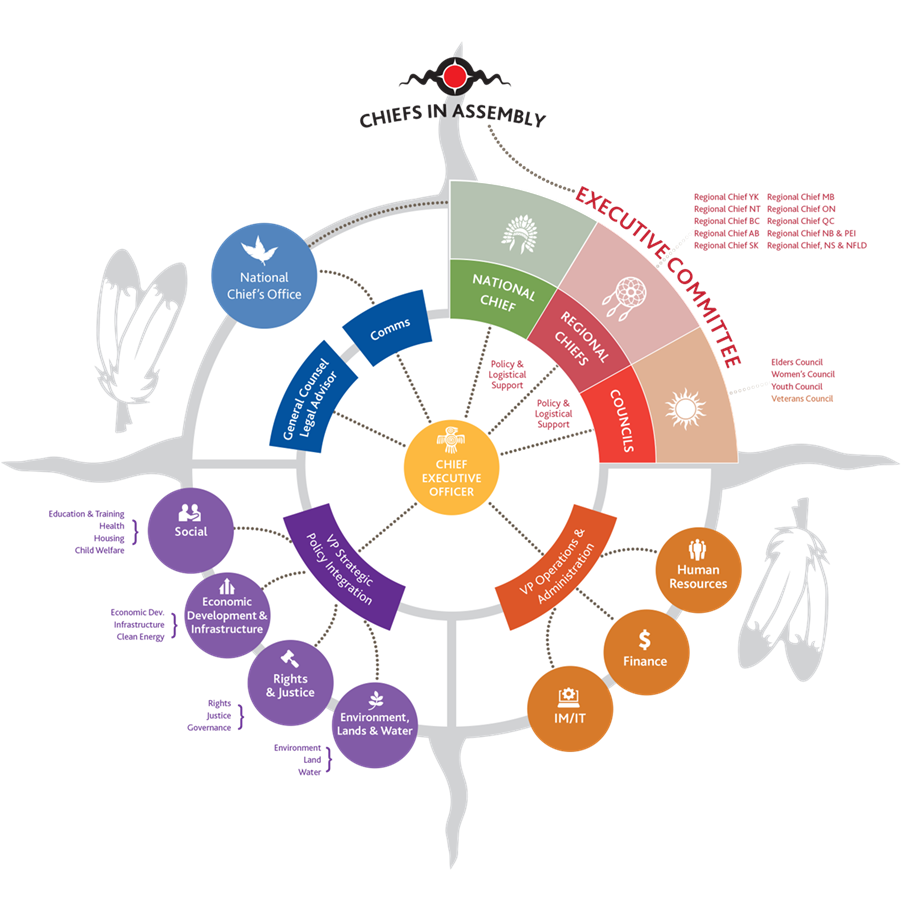 About AFN
The AFN is an advocacy organization, taking direction and fulfilling mandates as directed by First Nations-in-Assembly through resolutions.
The AFN seeks to advance First Nations Inherent and Treaty Rights through the development policy, public education and where applicable, the co-development of legislation to build First Nations capacity.
The various policy areas the AFN engages in are determined by First Nations-In-Assembly, which meet twice a year to pass resolutions that decides the mandate of the organization. These mandates include advancing First Nations priorities such as education, language revitalization and infrastructure.
Background
First Nations Policy Proposal - Transforming First Nations Education (2017)
In 2019, and in co-development with AFN, the federal government transformed First Nations education on reserve
Transformation replaced outdated, inefficient, and inadequate proposal-based education programs with more predictable core funding
Transformation has two phases:
Implementation of Interim Regional Funding Formula (IRFF)
Development of Regional Education Agreements (REAs)
Project Overview and Objectives
The Assembly of First Nations (AFN) contracted MNP to conduct a study on the costs associated with Regional Education Agreements (REAs) and the challenges and successes of First Nations K – 12 Education Transformation implementation.
This study is intended to inform future federal budget asks, guide First Nations in their REA negotiations and reinforce AFN’s advocacy by providing recommendations to Canada.
5
Methodology
3
4
1
2
Development of costing samples
Engagement
Results report and presentation
Secondary research
Review of funding formulas and publicly available reports and data
Interviews with First Nations organizations, Indigenous Services Canada (ISC), and other Subject Matter Experts (SMEs)
Development of anonymized costing samples for a small isolated First Nation vs. a large urban First Nation
Summarizing information into a final report
6
Engagement
In addition to 18 interviews with First Nations and First Nations Organizations, MNP conducted five interviews with government representatives and AFN SMEs.
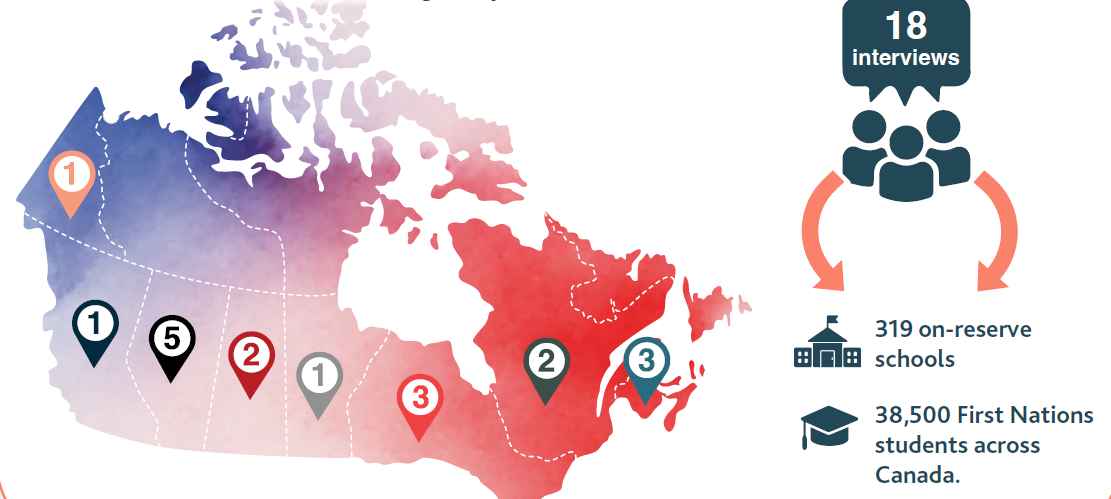 Findings: Interim Regional Funding Formula
Successes
8
Findings: Interim Regional Funding Formula
Challenges/Criticisms
Common Gaps in IRFFs
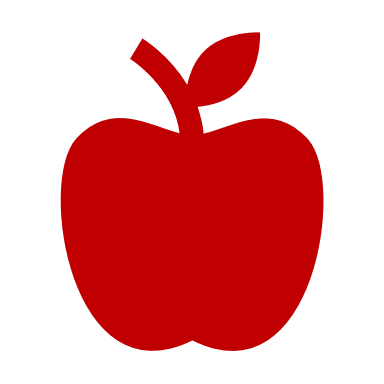 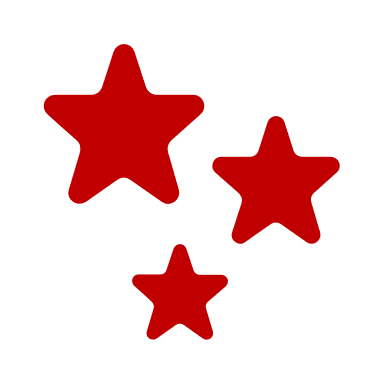 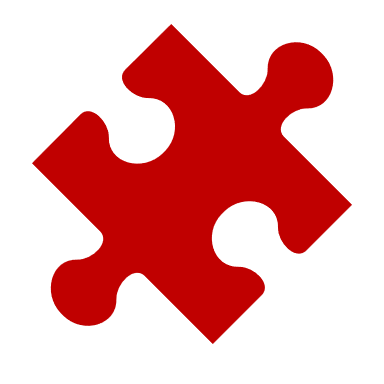 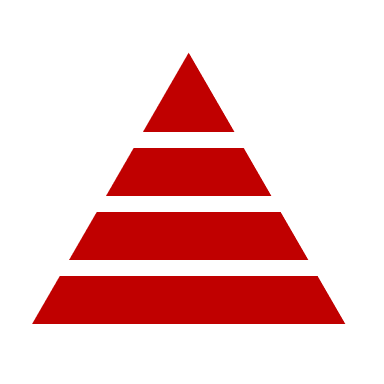 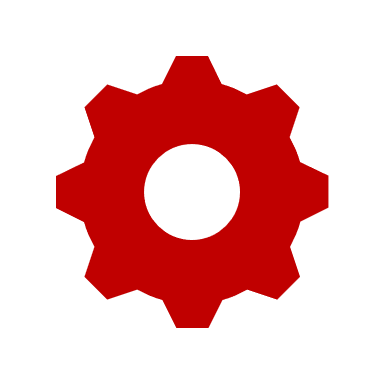 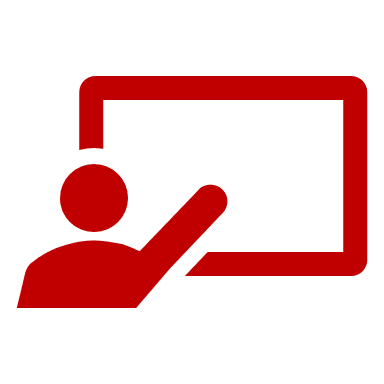 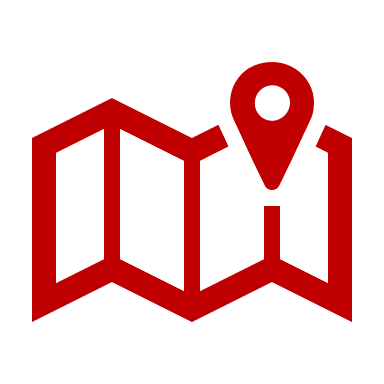 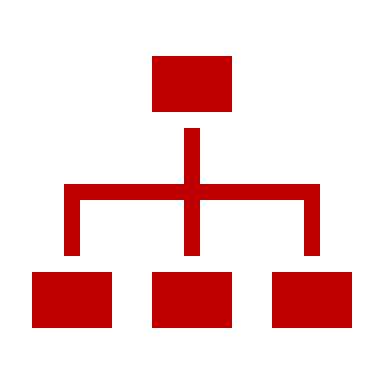 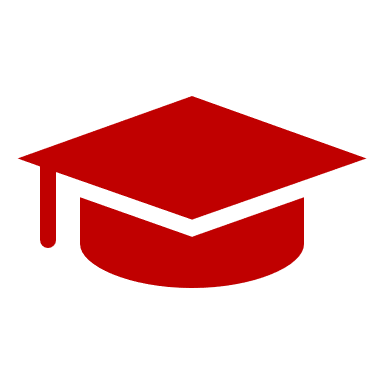 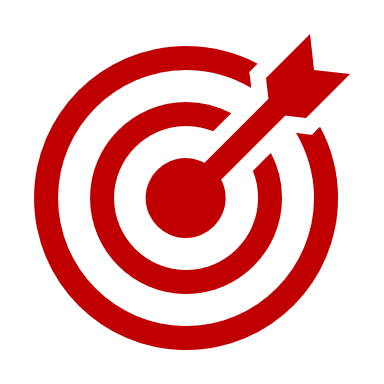 Proposal-driven funding remains a go-to source for addressing the above gaps. 
While Jordan’s Principle funding has been beneficial, First Nations participants noted that it is still unreliable, inconsistent, and creates a significant administrative burden for staff.
10
“Reaching provincial comparability under the IRFF is not nearly enough to provide services that the students need. Education is health and culture—all the services we provide to students above learning. The child’s needs must be met to pay attention in school.”
“They are looking at provincial equity in terms of funding, but not outcomes. Because we have had long-term inequity, we require more funding to get to par.”
IRFFs do not allow for substantive equality
“If Canada wants to achieve a true transformation, it must address other aspects influencing educational outcomes. The solutions need to be systemic. This includes providing adequate living conditions and housing and providing adequate opportunities for sports and recreation (hockey arenas, gyms, basketball courts). Kids cannot come to school ready to learn if they live at homes with 20 people and take turns sleeping on a bed.”
11
Findings: Positive Impacts of REAs
Findings: REA Key Challenges
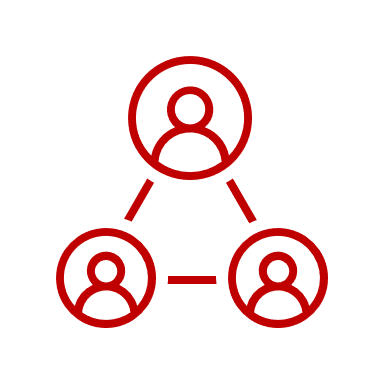 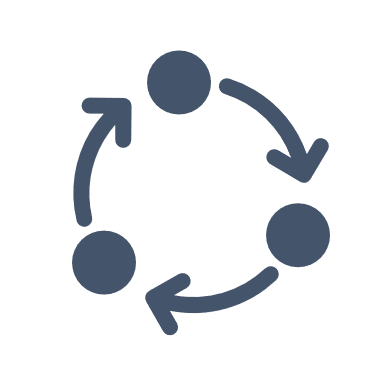 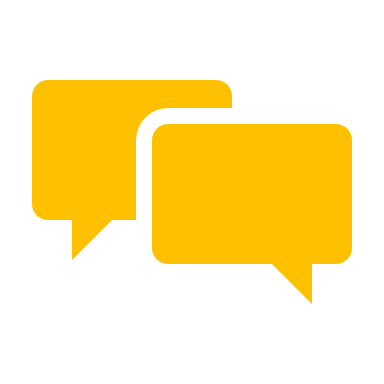 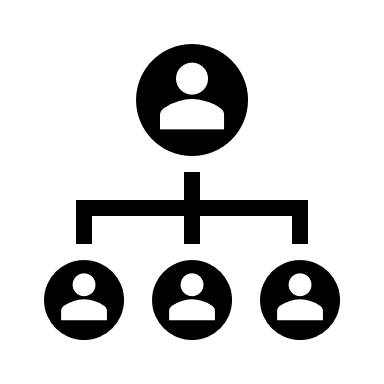 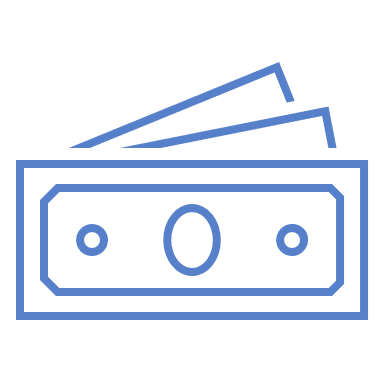 Funding as Part of the REAs
Outcomes to Date
Only the First Nation Education Council (FNEC) reported receiving needs-based education funding designed to address cost drivers unique to FNEC member First Nations, which is not rooted in provincial comparability.
Additionally, two agreements signed prior to the transformation, while not entirely needs-based, contain several funding enhancements to the provincial funding formulas:
1. BCTEA: transportation capital funding, language and culture funding, special education funding, and funding for third-level services.
2. MESC: language and culture funding, as well as minor 	capital funding.
Signed Regional Education Agreements
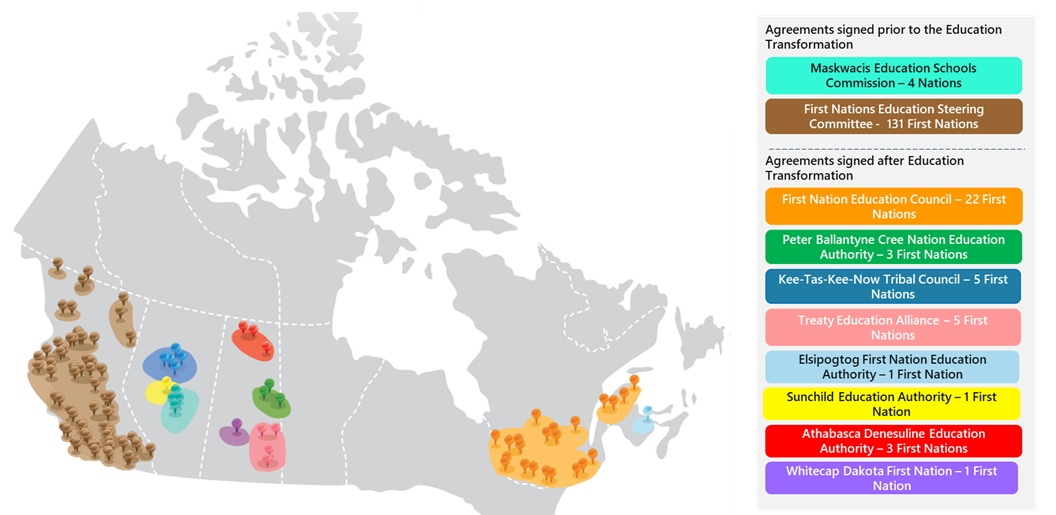 The BC Tripartite Education Agreement (BCTEA) and Maskwacis (MESC) Transformation Agreement have been signed prior to Education Transformation and are technically not considered REAs.
Also, Whitecap Dakota First Nation has recently signed their self-government agreement and received a notice from ISC that their REA is no longer in effect and that the funding will be determined based on the provisions of the self-government agreement.
15
15
REA Tables in Progress
Quotes from Interview Participants
"We submitted our funding request four years in a row…We cannot wait when it comes to student safety and student well-being."
“Canada is eager to meet; they will attend meetings and send representatives from HQ. However, it often feels as though it’s just about checking the box and saying, ‘we’ve done consultations.’ After the meetings, nothing is happening; there is no follow-up, and action items seem to stall.”
“We’re basically getting a little tired of explaining our circumstance to ISC. You never talk to the same person longer than a year.”
Sample Costing: REA Cost Structure
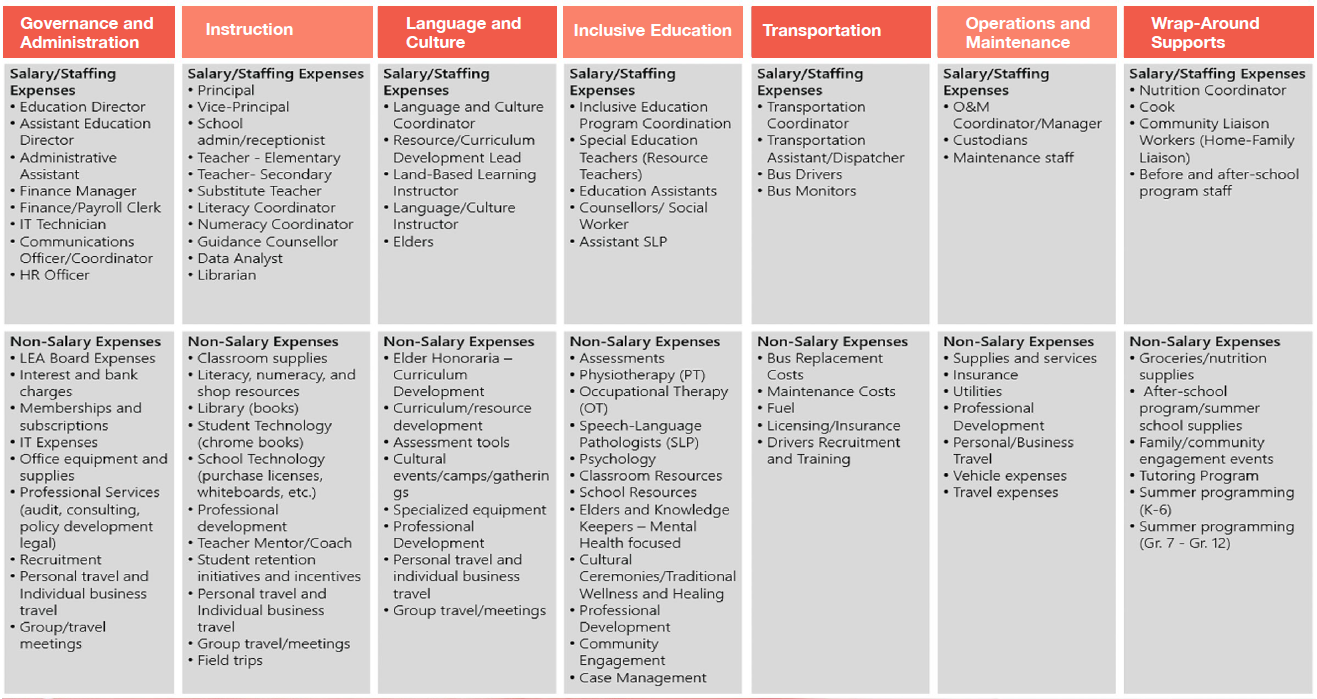 Sample Costing
To demonstrate the range of costs associated with the delivery of K- 12 education services, two sample First Nations communities were selected:
19
Sample Cost per Student by Category
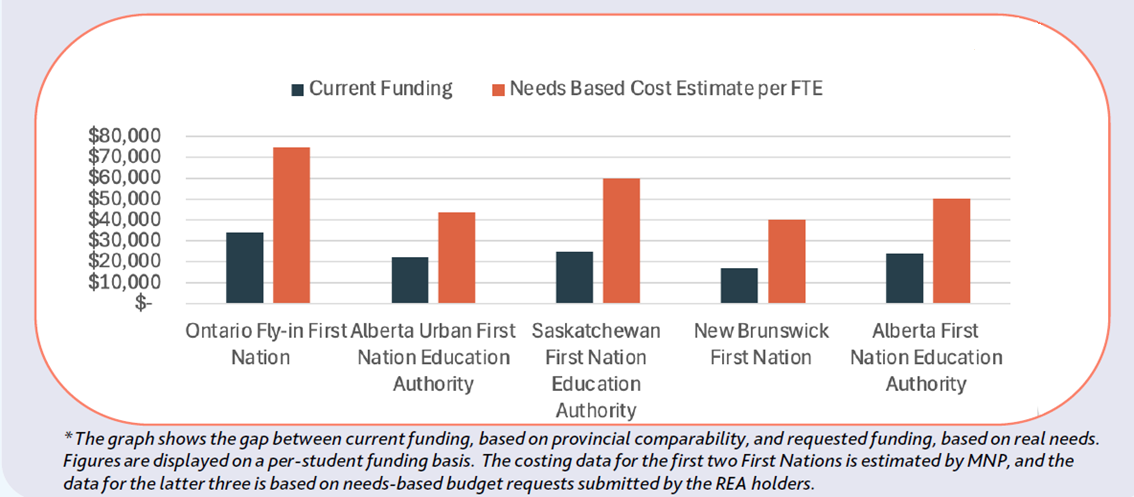 Comparison of sample costing (left) vs. actual costing submitted by REA holders (right)
The actual need is more than twice the amount generated by the IRFF.
Recommendations: Indigenous Services Canada
Improve the readability of funding information packages with First Nations. 
Provide a detailed overview of the Interim Regional Funding Formula, including transparent calculations. 
Release funding information before the new fiscal year. 
Develop accurate enrollment projections with First Nations. 
Create a framework for Regional Education Agreements (REAs). 
Develop an REA guidebook. 
Offer training or ISC regional staff on IRFF changes and REA negotiations. 
Implement funding enhancements in key areas. 
Include Jordan’s Principle expenses in core funding. 
Explore incremental funding for needs-based federal budget submissions through REAs.
Recommendations: First Nations
Secure community support before discussions with ISC.
  Obtain an MOU with ISC for the REA structure.
  Connect funding requests to educational improvements using data
  Collaborate with regional First Nations for common tools.
  Involve education and legal experts.
  First Nations should lead agenda and documentation.
  Plan for transition post-REA signing.
Next Steps
Research Publication
The full report is published online in English and French.
The report summary is published online in English and French.
Advocacy
On January 17, 2025, the AFN National Chief issued a press release calling on Canada to address the shortcomings of K-12 Education Transformation highlighted by this research.
The AFN produces a Pre-Budget Submission every year, which outlines the funding requests to the government and will be based on the most up-to-date costing in this research. 
The Sector will work with the National Indian Education Council, Chiefs Committee on Education and Indigenous Services Canada to co-develop changes that reflect the recommendations as directed by First Nations.
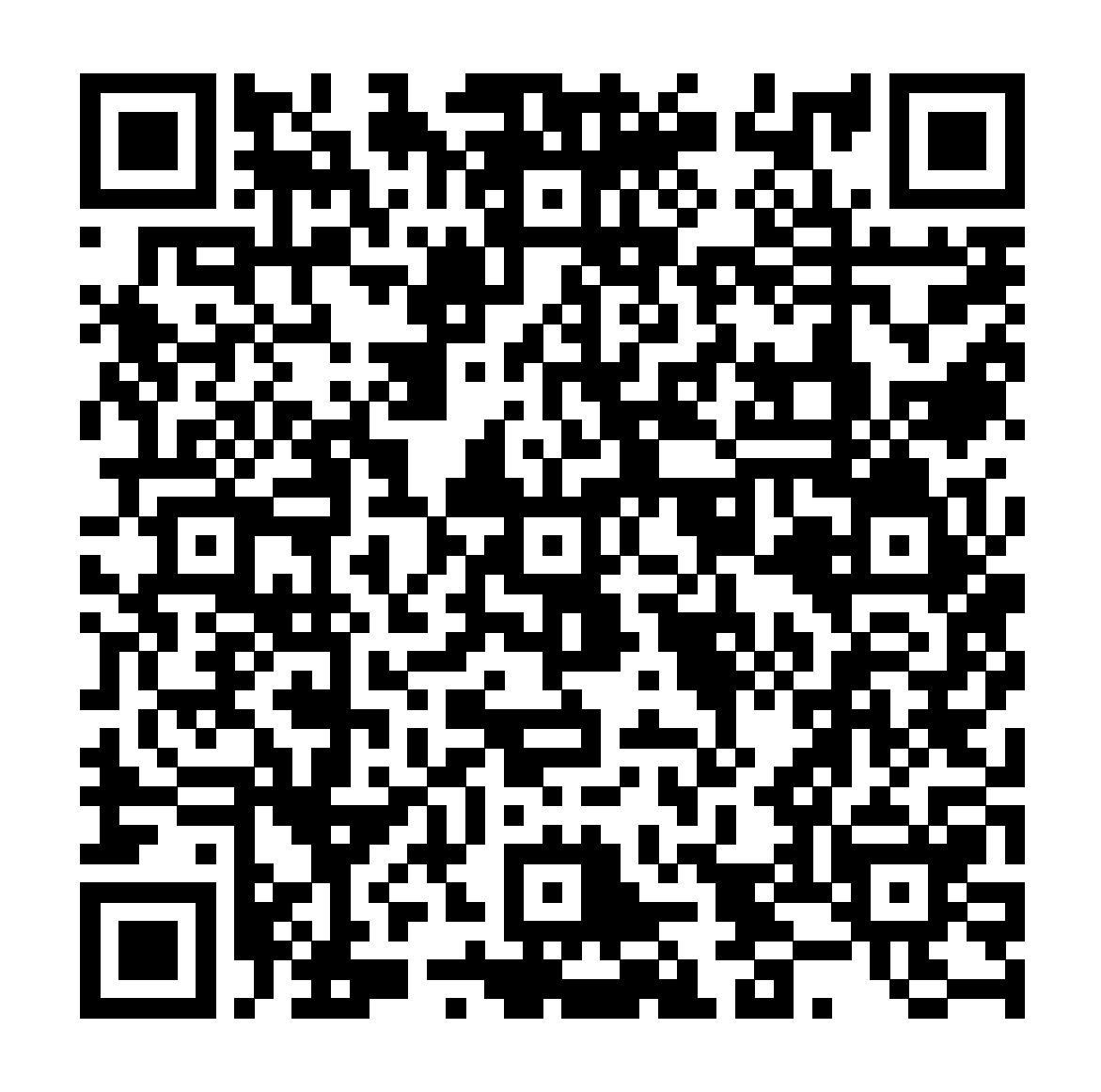 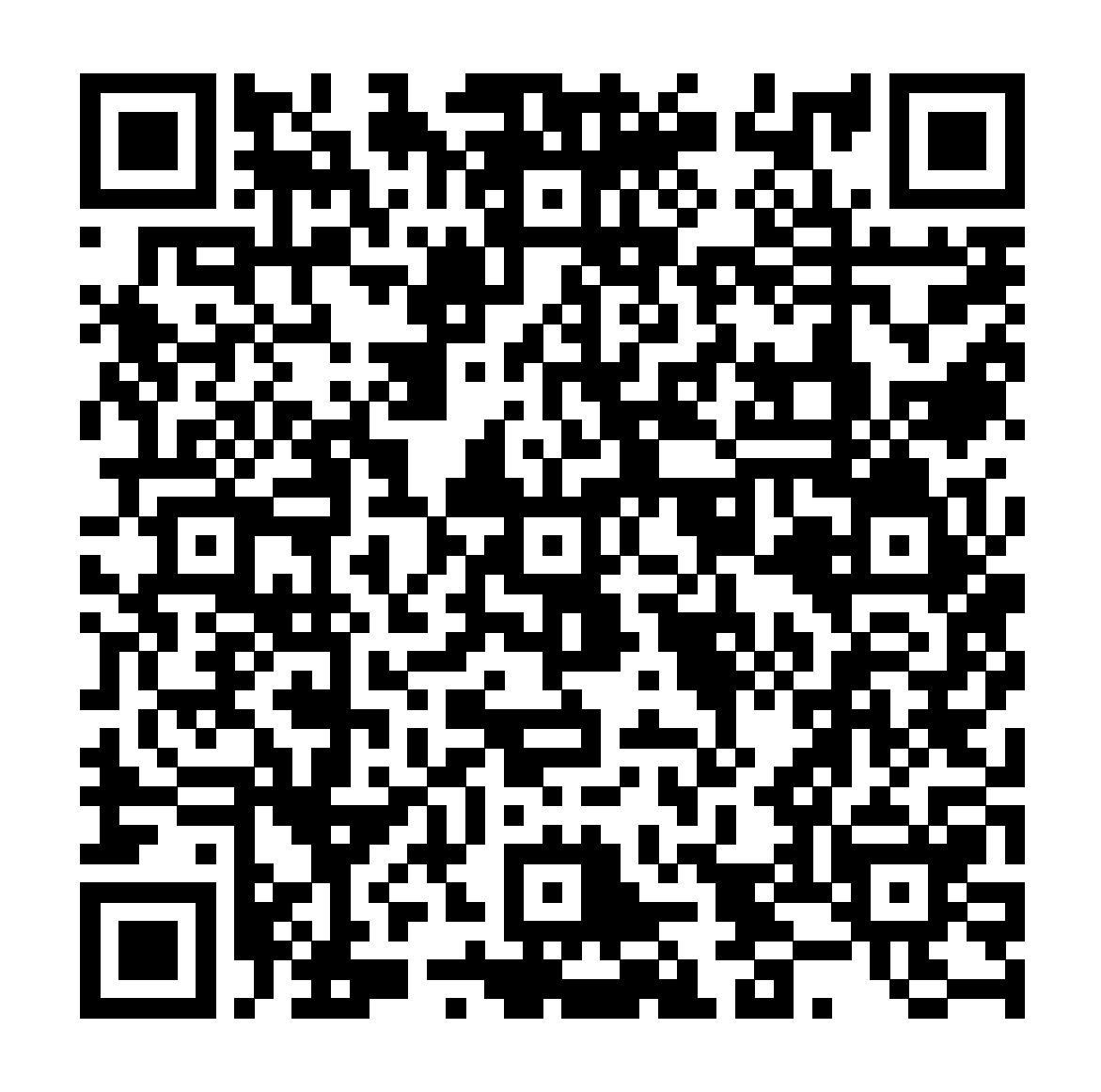 Questions?Rstgermain@afn.ca dedwards@afn.caAccess the full report 